Линейная функция. Прямая 
пропорциональность
Линейной функцией называется функция, которую можно задать формулой у = kx + b где х – независимая переменная, k и b – некоторые числа. 
Графиком линейной функции является прямая.
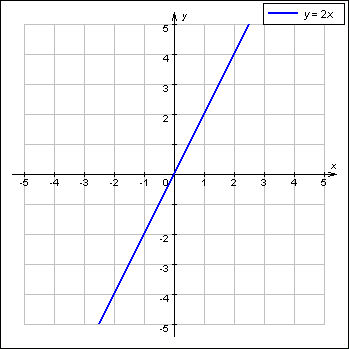 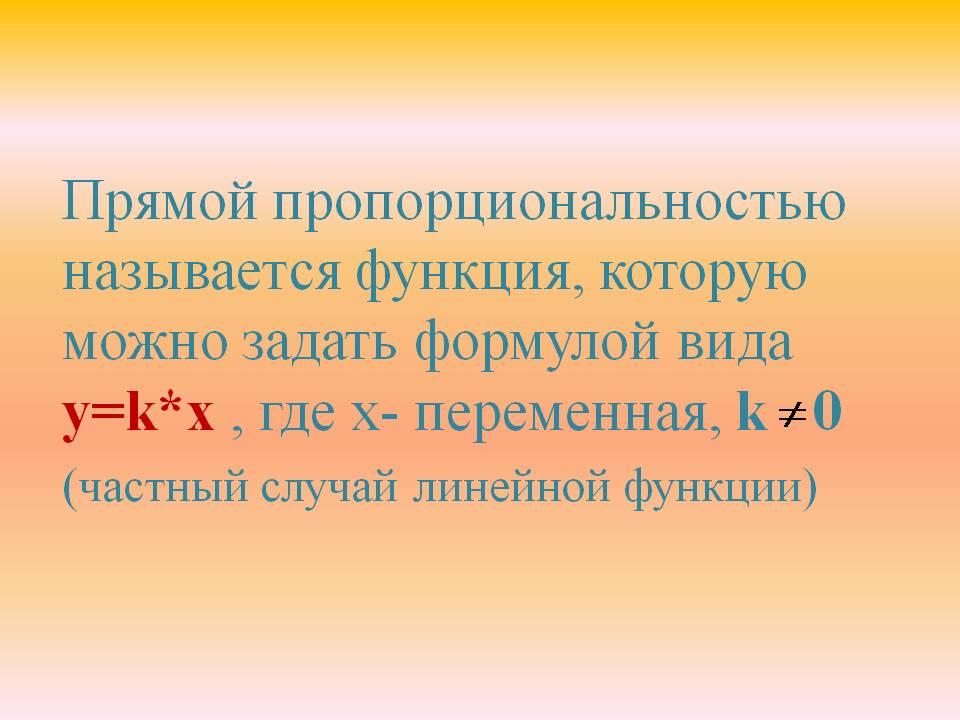 При этом, если равны коэффициенты b, то прямые пересекаются  в одной точке с координатами (0, b).
Например: Прямые ,заданные формулами, пересекаются в точке с координатами
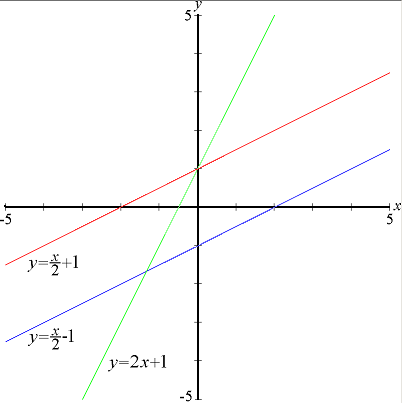 Линейная функция
Функция вида у = kx + b 
D (f) = R
E (f) = R
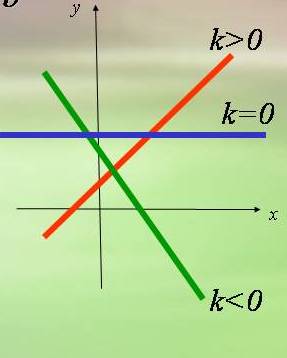 Линейная функция вида y = kx называют прямой пропорциональностью. Она определена на множестве R. Функция является возрастающей если k>0 и убывающей , если k< 0. Графиком  функции является прямая проходящая через начало координат.
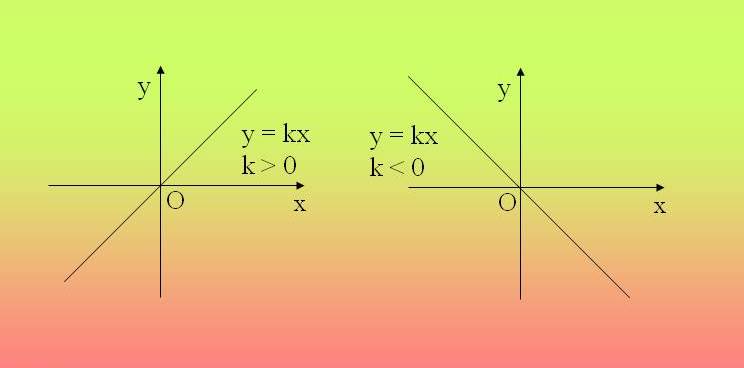